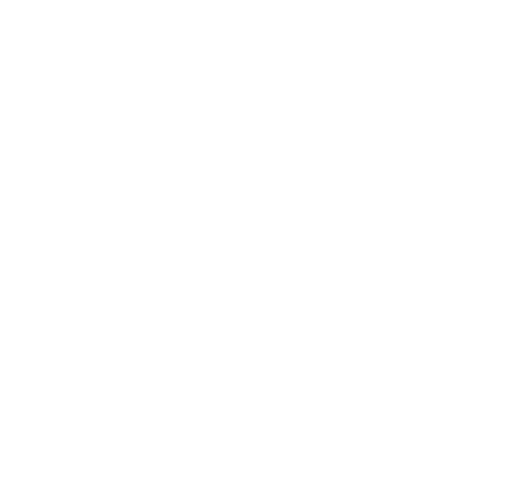 Herr, segne und behüte uns
 
       Liederbuch: „Feiern & Loben“

       Lied Nr. 107
Feiern & Loben, Lied 107
Herr, segne uns und behüte uns.
Herr, lass dein Angesicht 
   leuchten über uns und sei uns gnädig!
Herr, erhebe dein Angesicht über uns 
   und gib uns Frieden.
Amen.
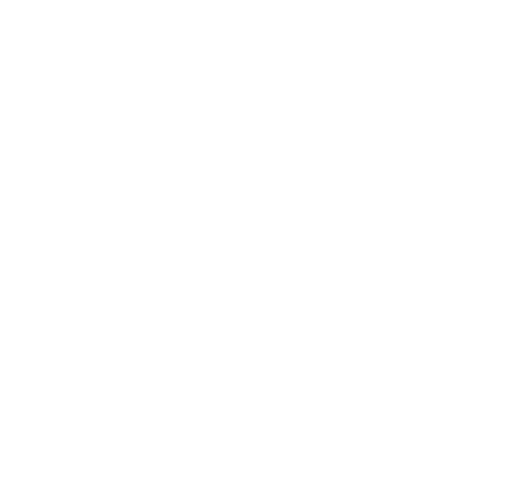